User Innovation on the Internet of Things on Wheels
K. Venkatesh Prasad
Senior Technical Leader, Open Innovation 
Ford Motor Company
Solid Conference 
May 22, 2014 Fort Mason Center
San Francisco CA 2014
Outline
A Maker’s Story – The Haptic Shift Knob 
User Innovation:
The Role of User Innovators (Makes)
Reducing Barriers to Innovation
The Internet of Things on Wheels
OpenXC
Why bother?
More Maker Stories ..
Q&A
May 22, 2014
For more information: kprasad@ford.com
http://corporate.ford.com/news-center/press-releases-detail/pr-potential-for-opensource-car-38325
2
A Maker’s Story:  Zac Nelson & The Haptic Shift Knob
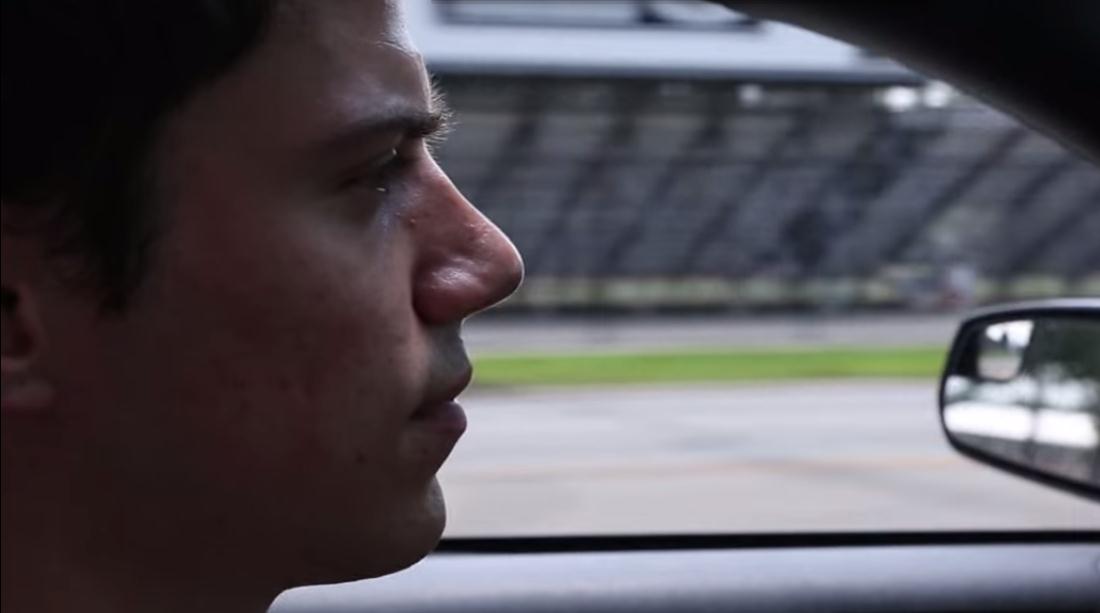 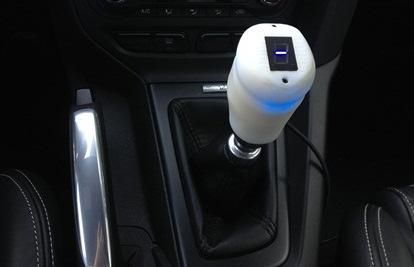 http://corporate.ford.com/news-center/press-releases-detail/pr-potential-for-opensource-car-38325
A Maker’s Story:  Zac Nelson & The Haptic Shift Knob
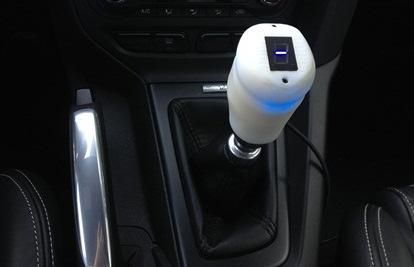 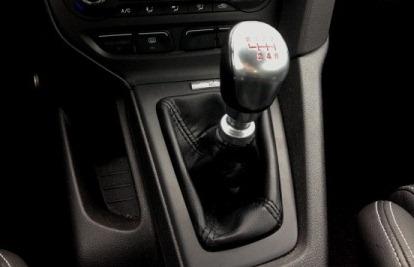 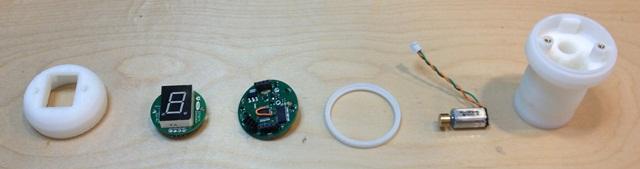 openxcplatform.com/projects/shift-knob.html
http://corporate.ford.com/news-center/press-releases-detail/pr-potential-for-opensource-car-38325
Making the Mechanical Parts
The Haptic Shift Knob
May 22, 2014
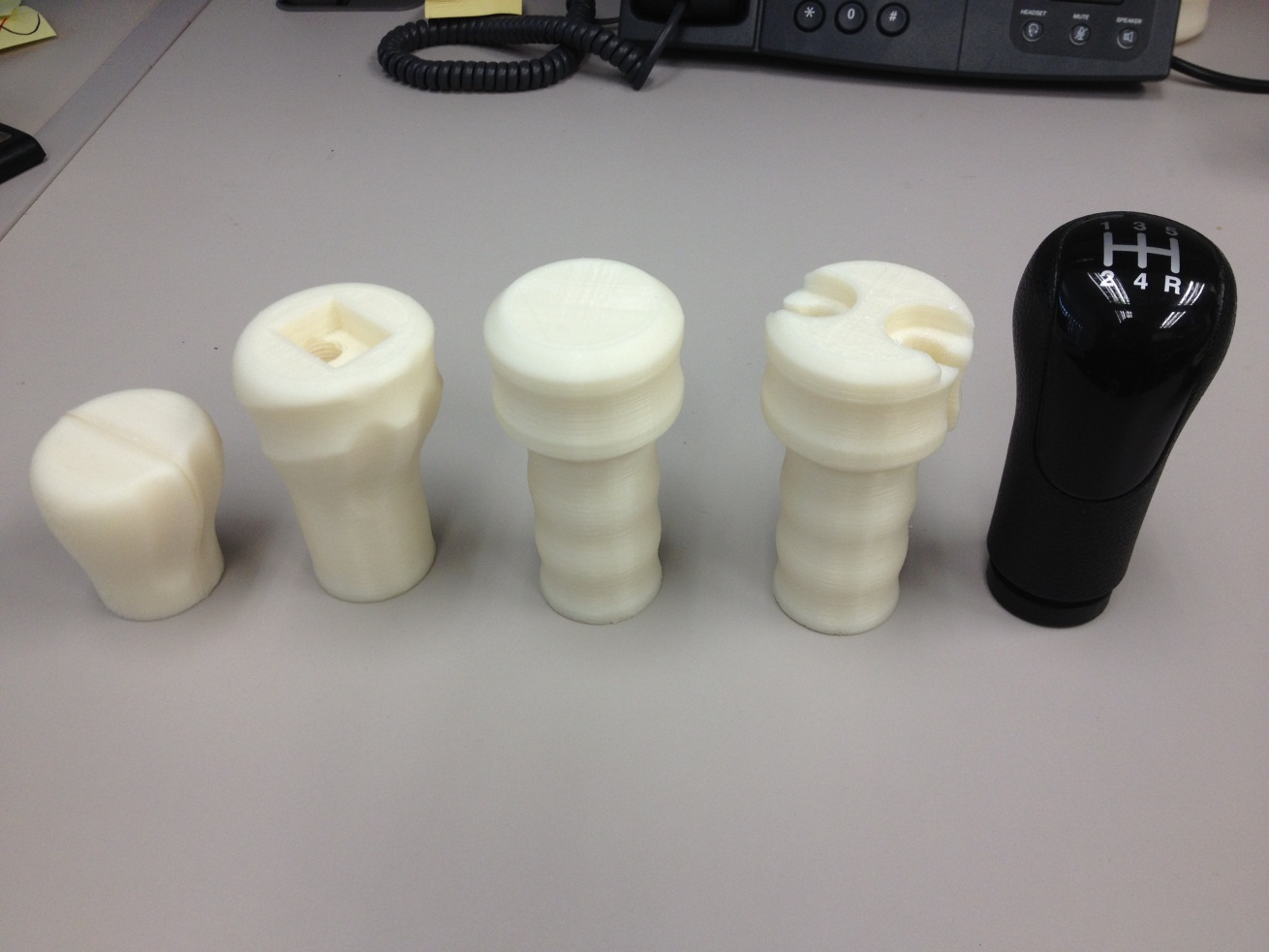 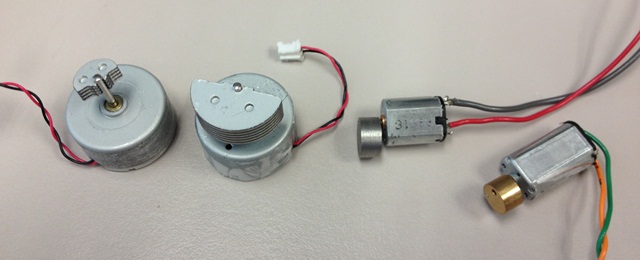 For more information: kprasad@ford.com
5
Making the Electronics & the Integration
The Haptic Shift Knob
May 22, 2014
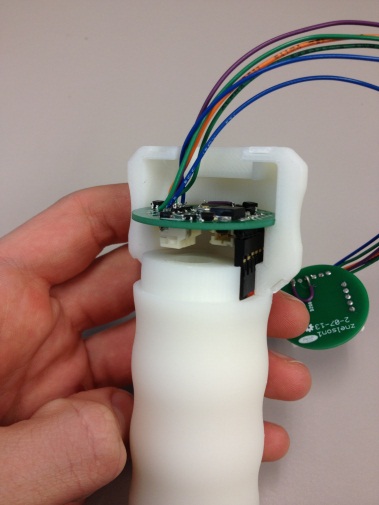 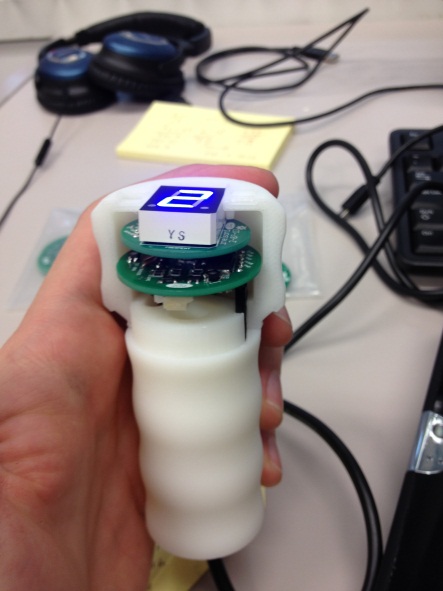 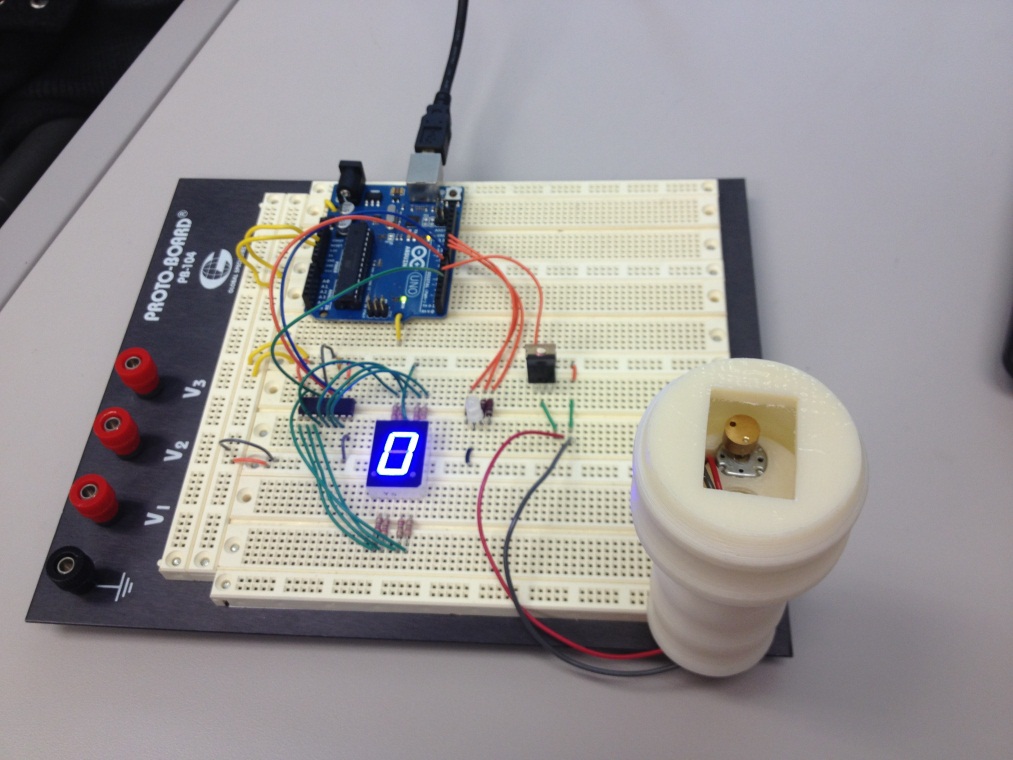 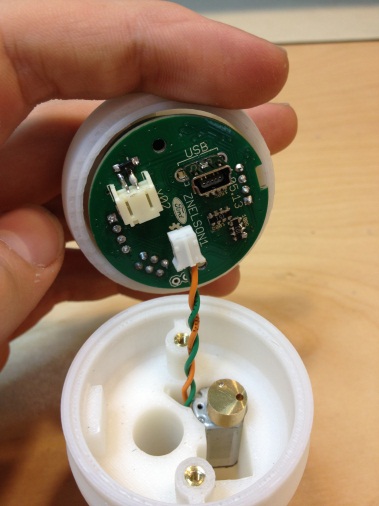 For more information: kprasad@ford.com
6
Making It Open
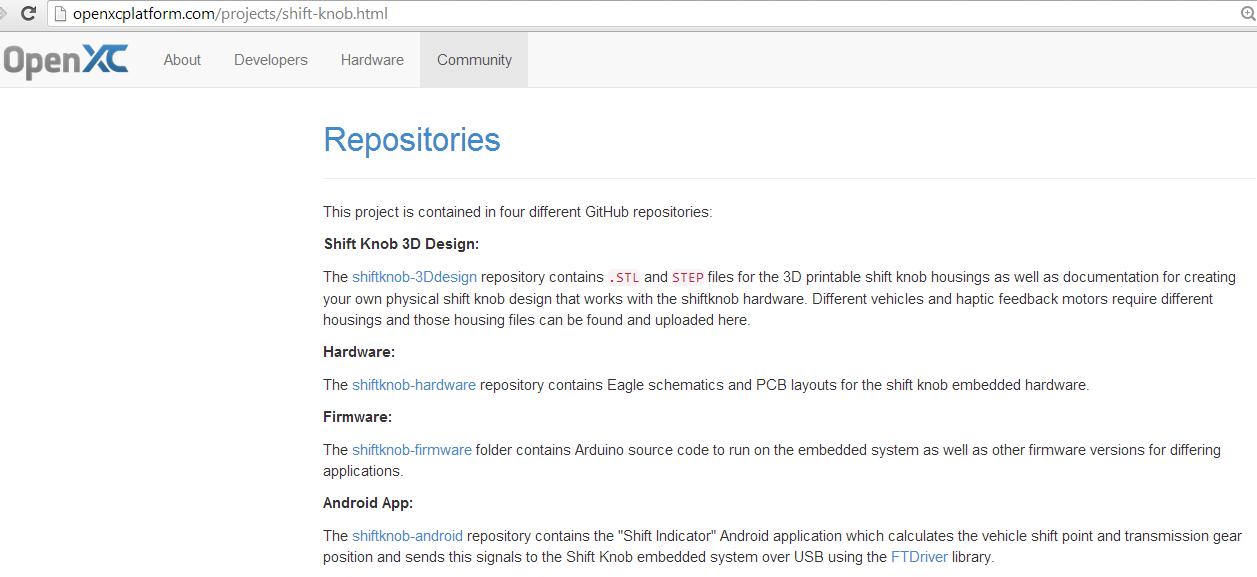 May 22, 2014
For more information: kprasad@ford.com
Source: http://openxcplatform.com/projects/shift-knob.html
7
User Innovation (The Von Hippel Curve)
May 22, 2014
For more information: kprasad@ford.com
8
Source: Professor Eric von Hippel
Users (makers) can Out-Innovate Manufacturers
MFR
May 22, 2014
Non-linear Innovation
USER
USER
USER
USER
USER
USER
MFR
USER
USER
USER
USER
For more information: kprasad@ford.com
USER
USER
Source: Professor Eric von Hippel
9
9
Reducing barriers to user (maker)-innovation
Open-source:
 Hardware and software (e.g., OpenXC)

Affordable Access:
Tools (e.g., TechShop)
Documentation (e.g., via the Creative Commons)
Human wisdom and knowledge 

Celebrating Success

Sharing Failure!
May 22, 2014
For more information: kprasad@ford.com
10
The Internet of Things on Wheels
May 22, 2014
For more information: kprasad@ford.com
11
OpenXC: An Open Source Maker Innovation Platform
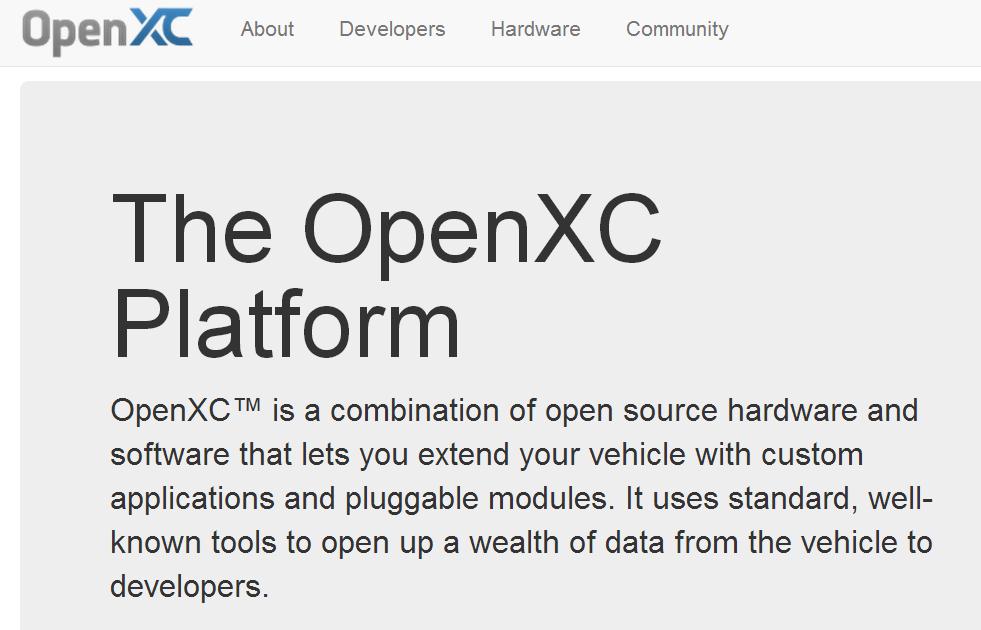 May 22, 2014
For more information: kprasad@ford.com
openxcplatform.com
12
Retro-Gauge
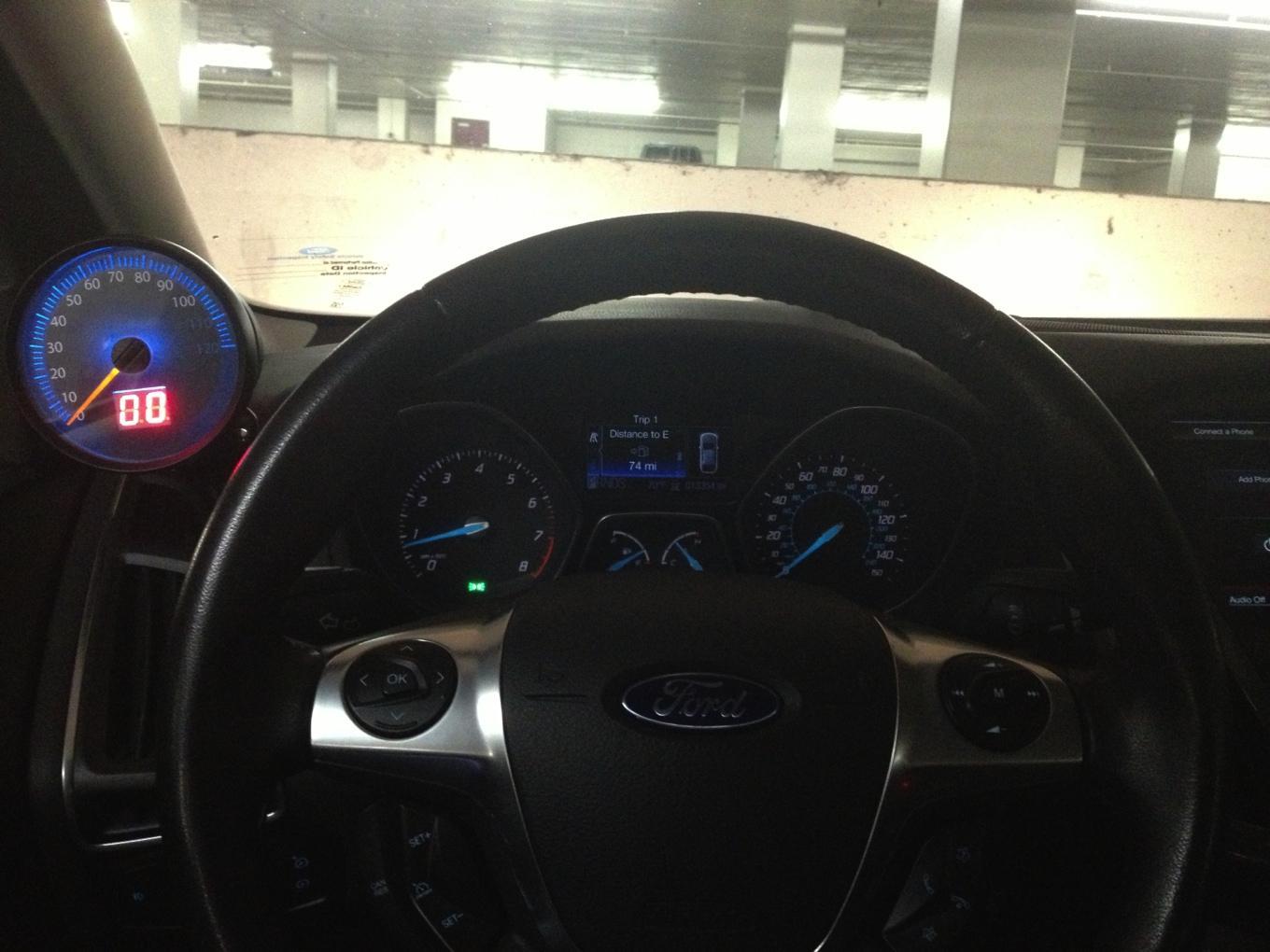 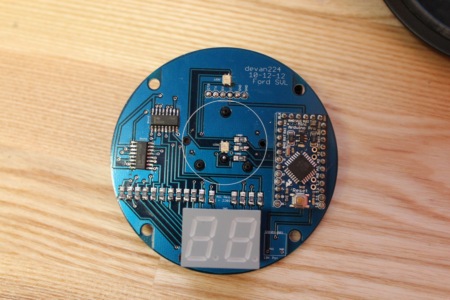 openxcplatform.com/projects/retro-gauge.html
Vehicle Interfaces (VIs)
OpenXC VI – from CrossChasm:
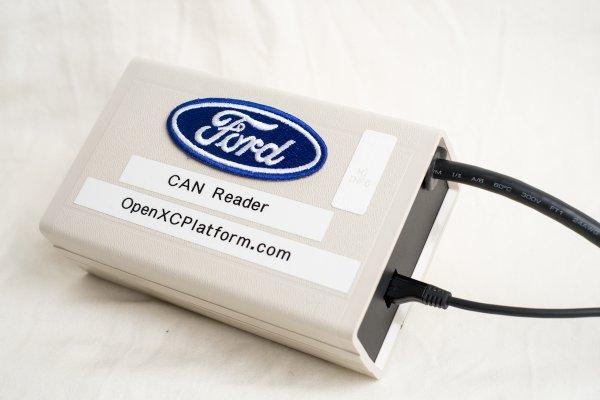 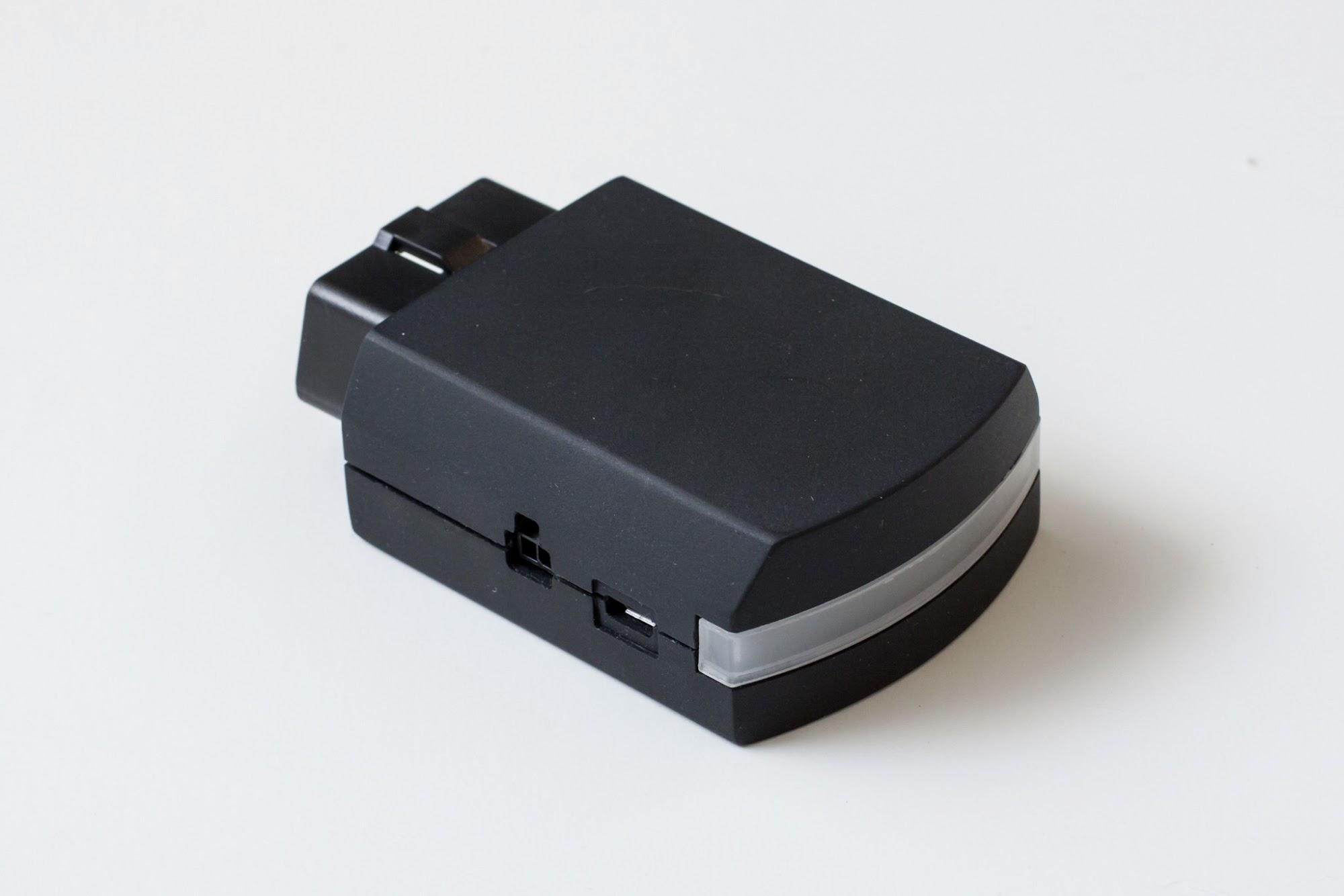 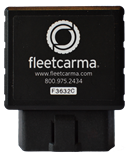 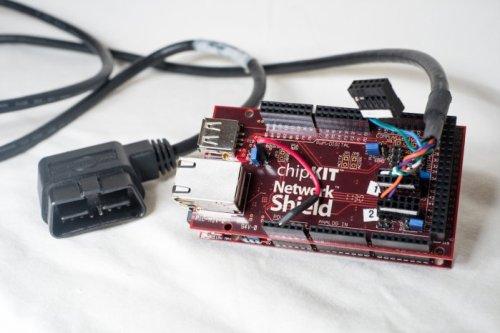 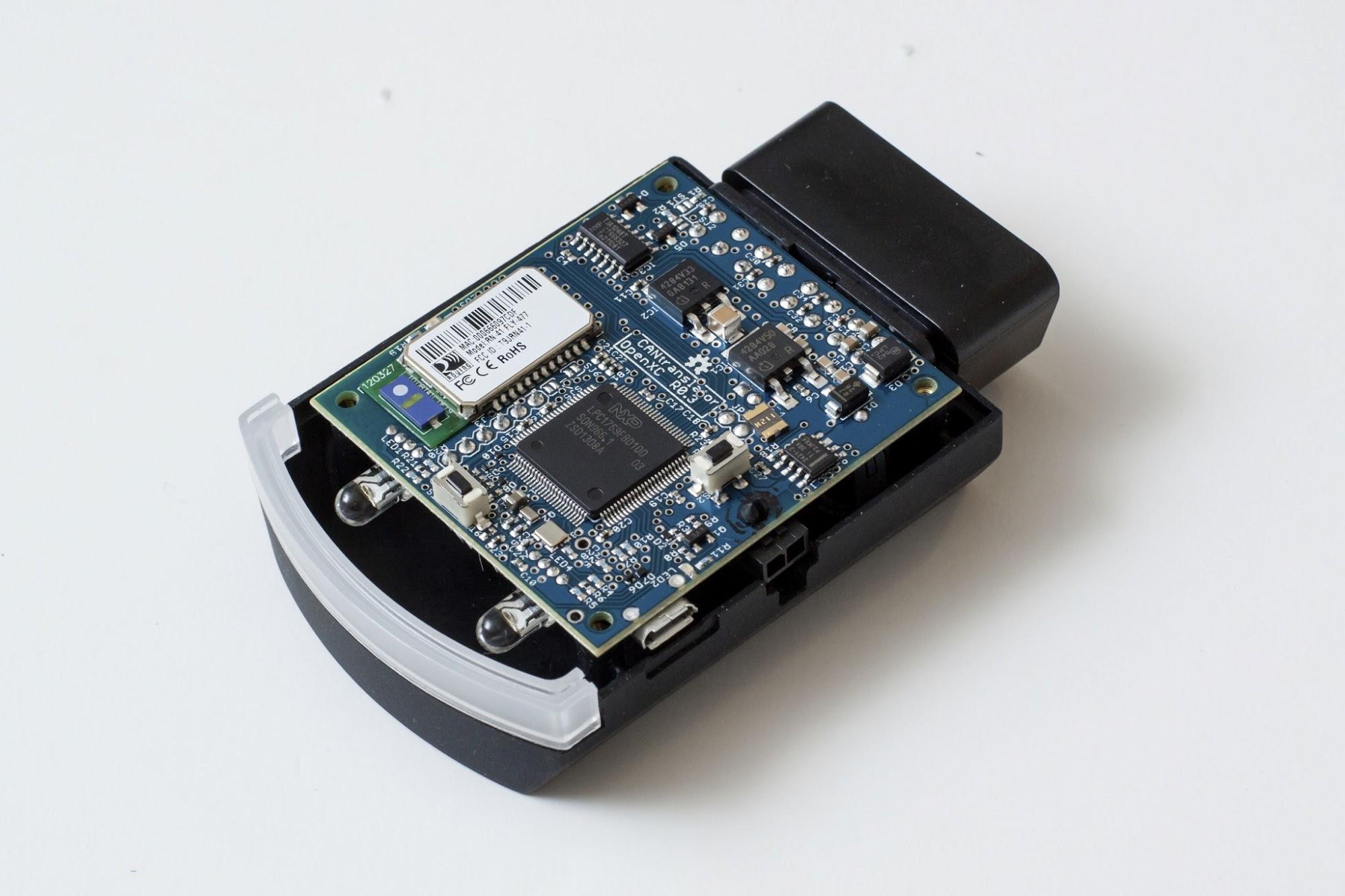 OpenXC VI – streamlined version
OpenXC VI – a DIY version
Off-the-shelf solution, assembly instructions at openxcplatform.com 
Open source, streamlined version in prototype production
Sources: http://openxcplatform.com/ (OpenXC – streamlined and DIY versions) http://www.crosschasm.com/technology/openxc-hardware/ (fleetcarma version)
Controller Area Network
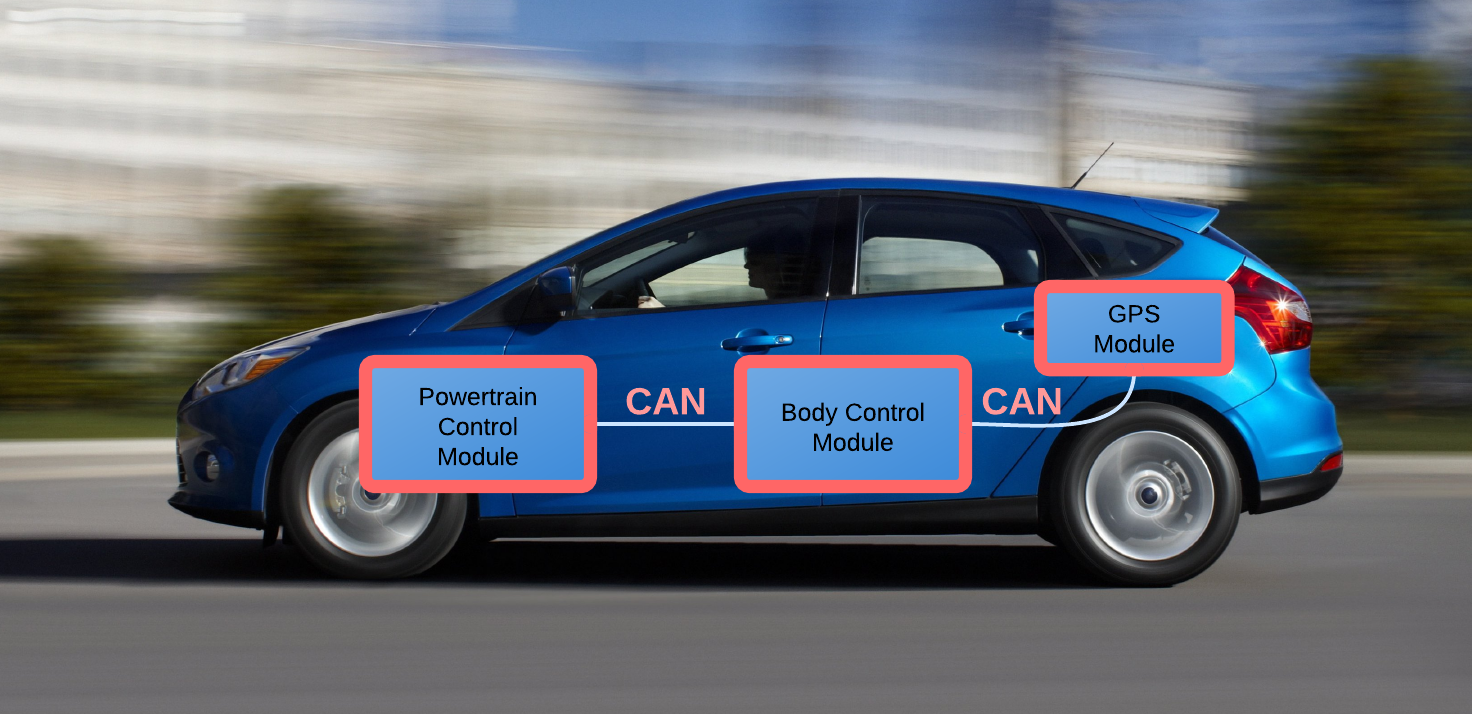 openxcplatform.com
Open Assembly
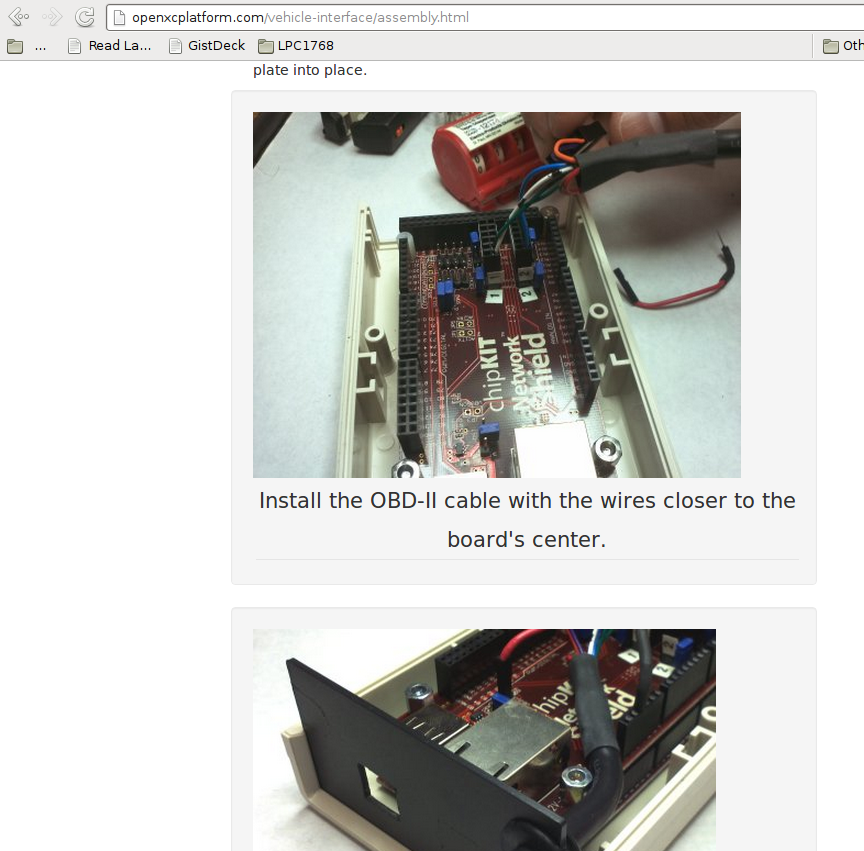 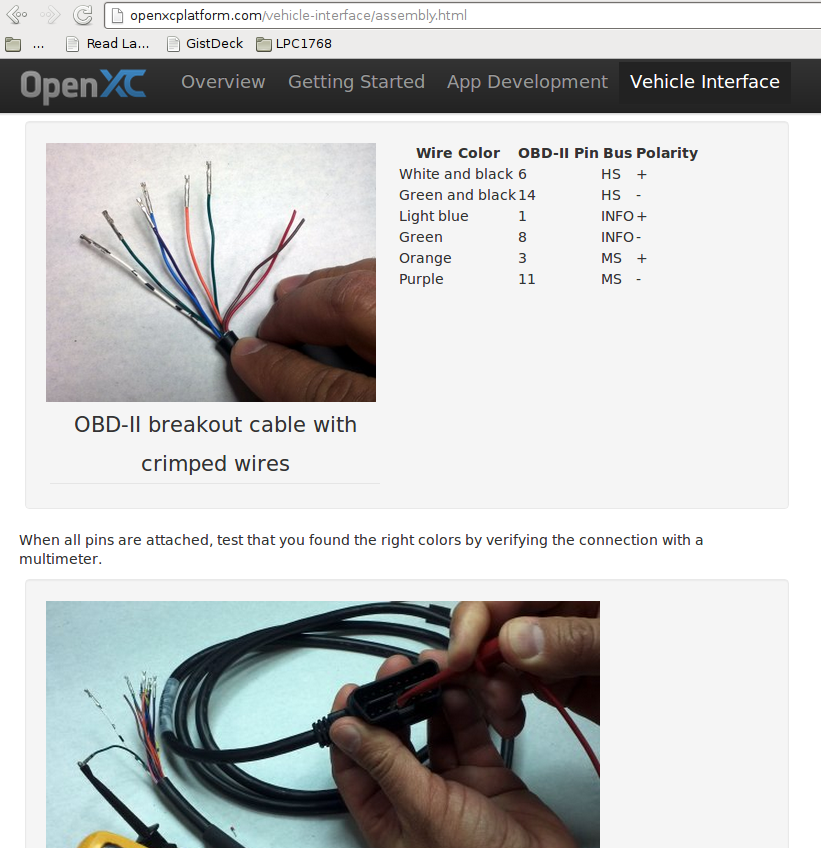 openxcplatform.com
Open Hardware
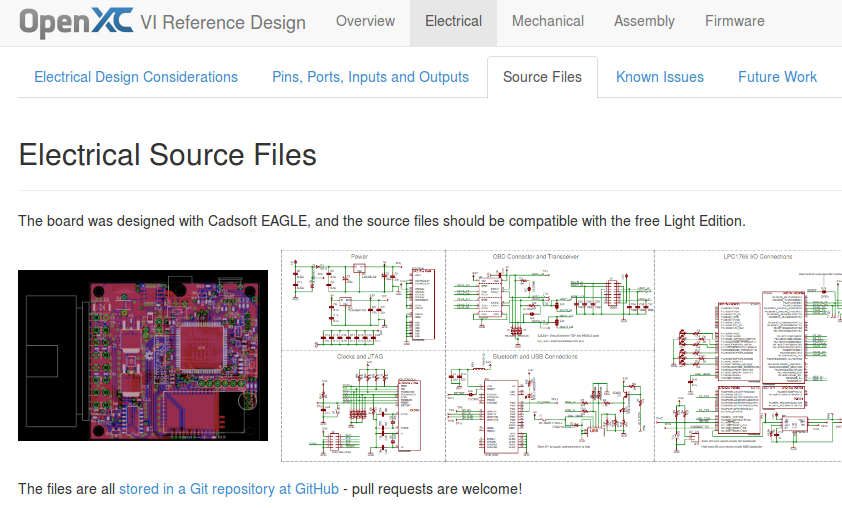 http://vi.openxcplatform.com
Flexible Software
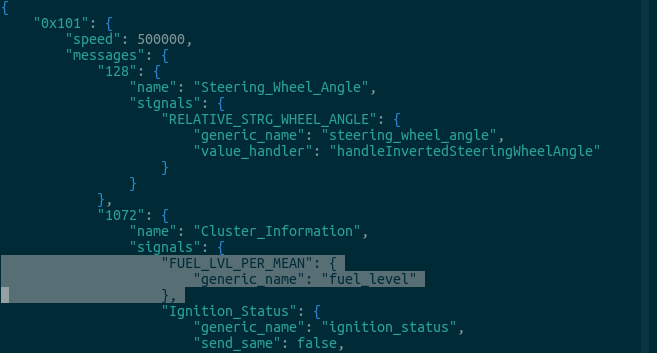 openxcplatform.com
Developer Requirements
Required:
Laptop
Not Required:
Smartphone
Tablet
Data plan
Ford vehicle
Any vehicle
Vehicle interface
Contract with Ford
openxcplatform.com
Hackathons for Education (for anyone …)
May 22, 2014
For more information: kprasad@ford.com
20
Source: http://www.blrdroid.com/2013/12/02/the-openxc-hackathon/
Hackathons for Vehicles
May 22, 2014
For more information: kprasad@ford.com
21
Innovation Contests … with the Crowds
May 22, 2014
Three examples:
Apps for Vehicle Challenge (http://appsforvehicles.challengepost.com/ )
Personalized Fuel Efficiency App Challenge  (http://ford.challengepost.com/  )
Traffic Tamer Challenge (http://traffic.challengepost.com/  )
For more information: kprasad@ford.com
22
Apps for Vehicles (Dec. 2012)
May 22, 2014
For more information: kprasad@ford.com
23
http://appsforvehicles.challengepost.com/
Personalized Fuel Efficiency (April 2013)
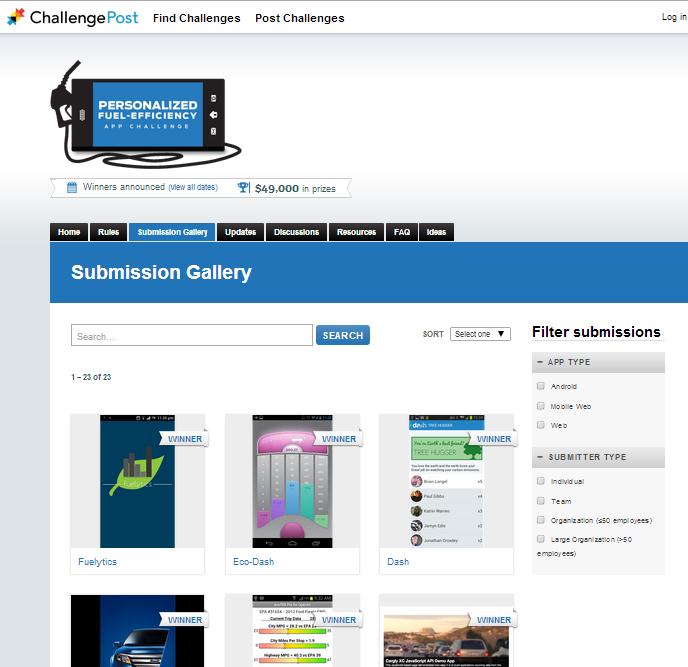 May 22, 2014
For more information: kprasad@ford.com
http://ford.challengepost.com/
24
Traffic Tamer Challenge (Oct. 2013)
May 22, 2014
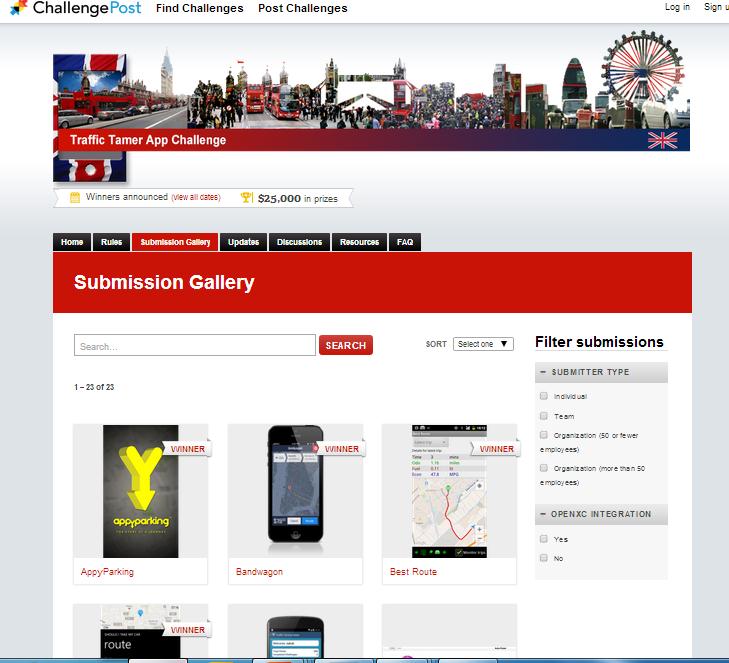 For more information: kprasad@ford.com
http://traffic.challengepost.com/
25
Thank you
Acknowledgments

Sudipto Aich
Bill Coughlin
Jóhannes Kristinsson
Zac Nelson
Jamel Seagraves
Chih-wei Tang
and a number of other colleagues at Ford Motor Company and elsewhere
May 22, 2014
For more information: kprasad@ford.com
http://www.youtube.com/watch?v=TS0MQ5Hj91w
Q&A
26